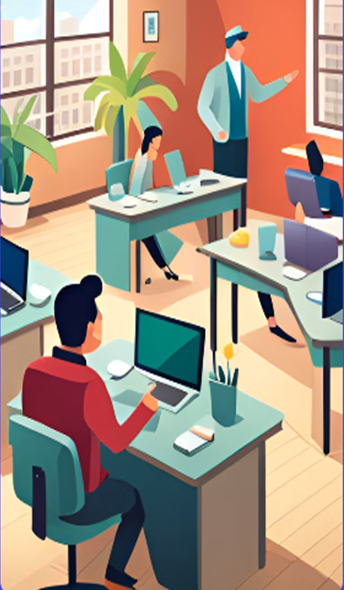 Kontrak Perkuliahan MANAJEMEN SEKOLAH (Kelas Kolaborasi)
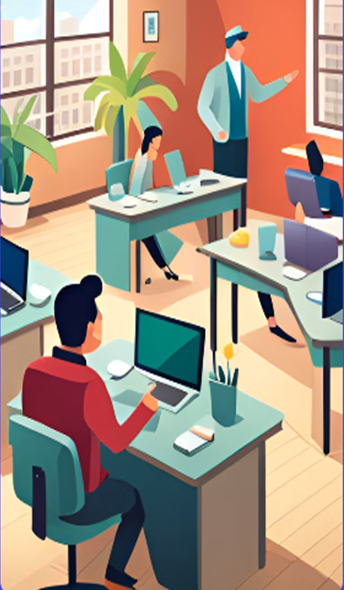 Kesepakatan Perkuliahan
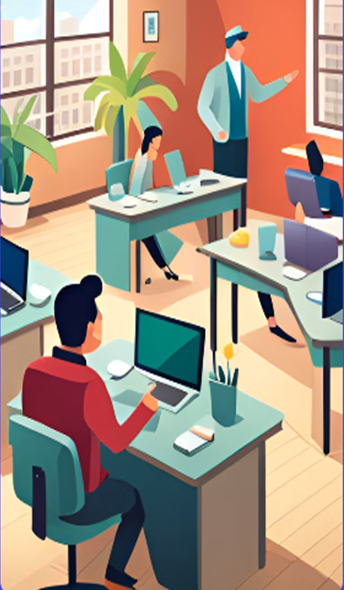 Rincian Kesepakatan
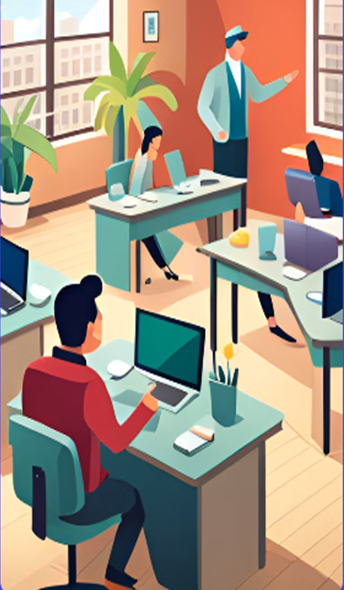 Rincian Kesepakatan
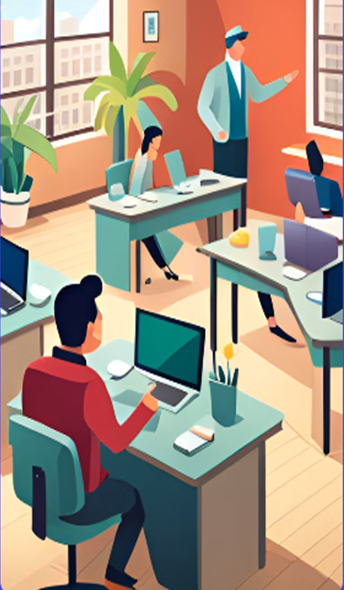 Rincian Kesepakatan
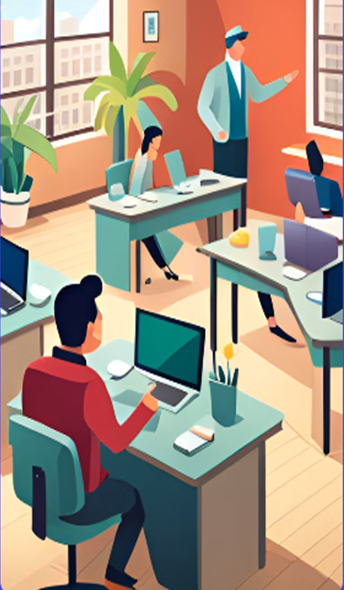 Rincian Kesepakatan
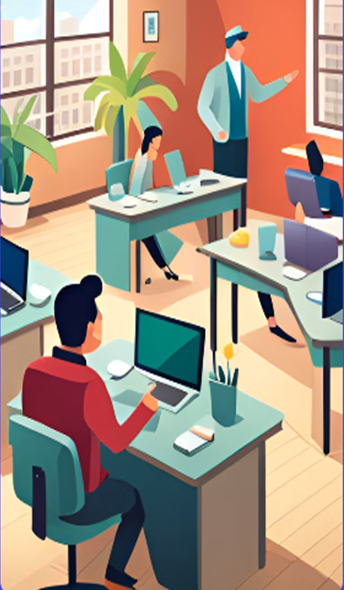 Rincian Kesepakatan
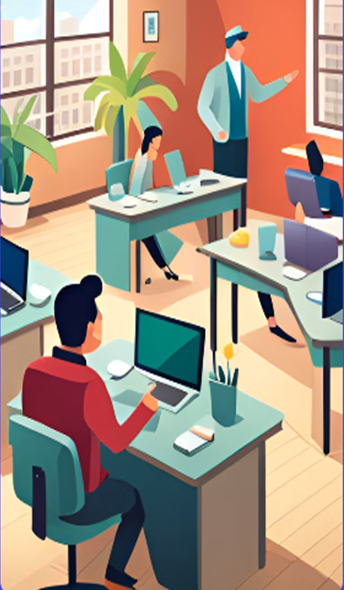 TERIMA KASIH